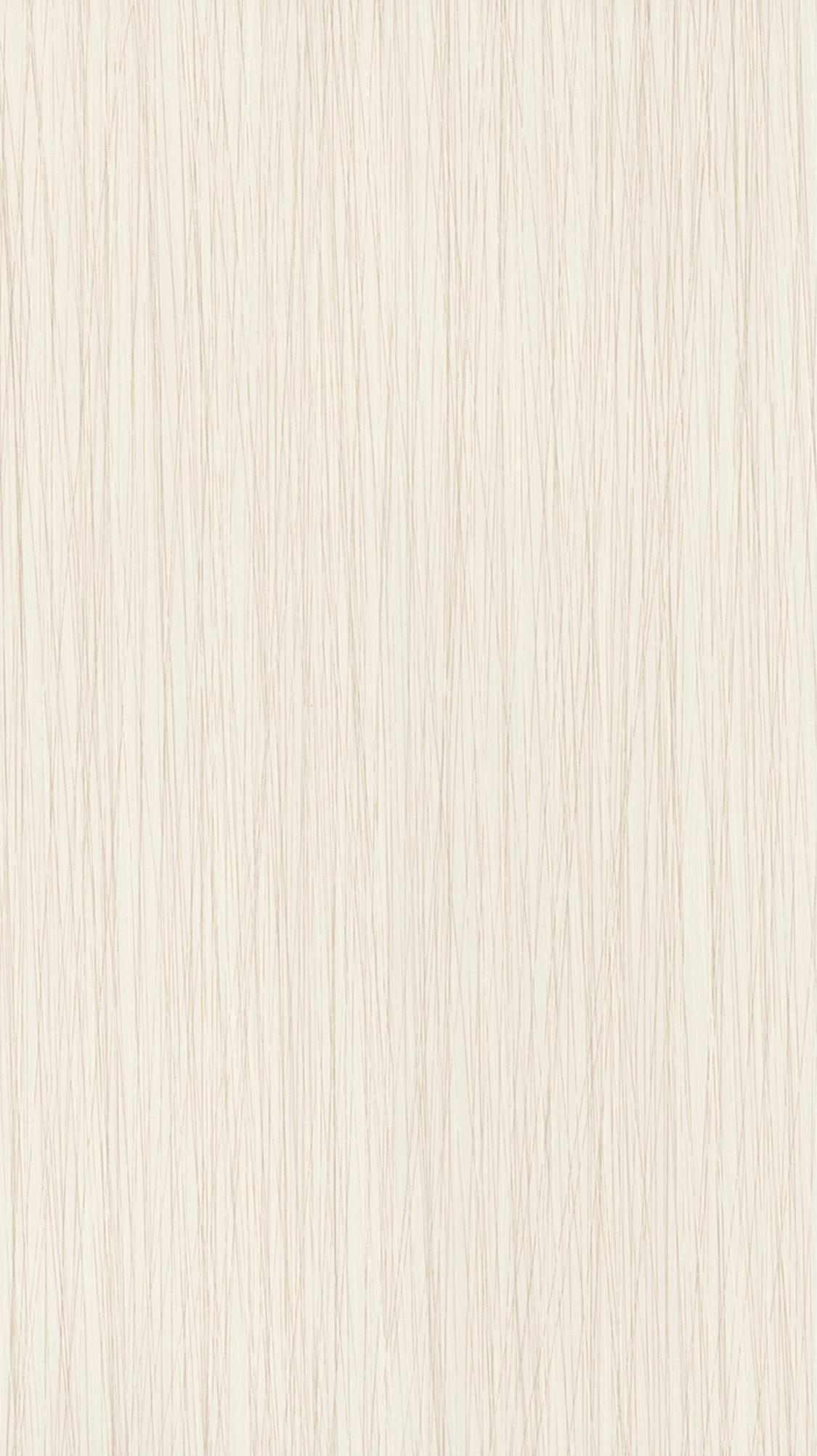 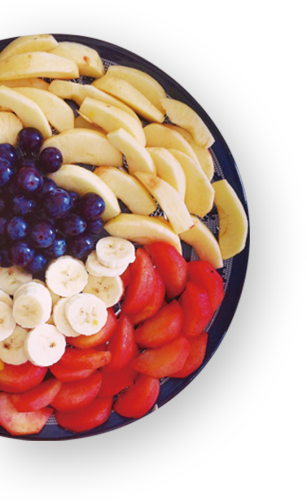 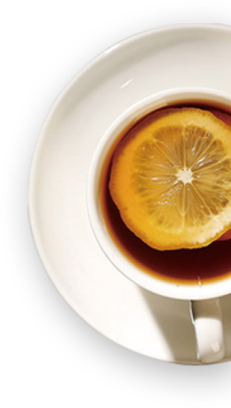 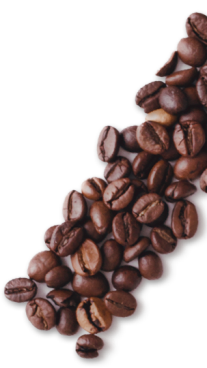 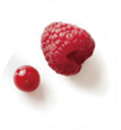 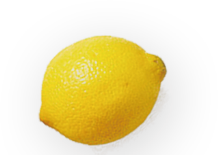 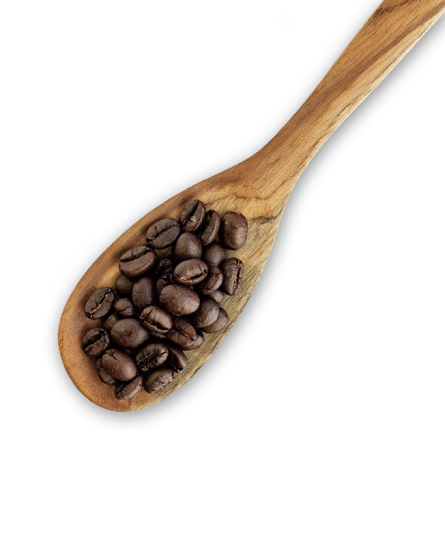 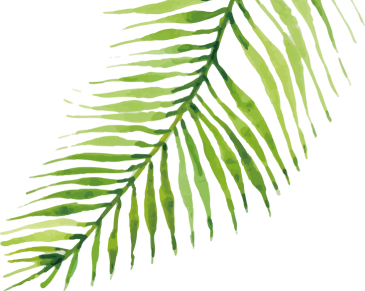 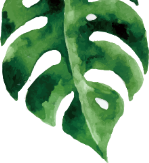 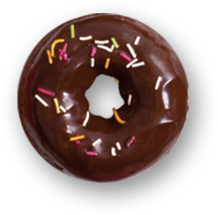 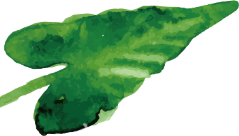 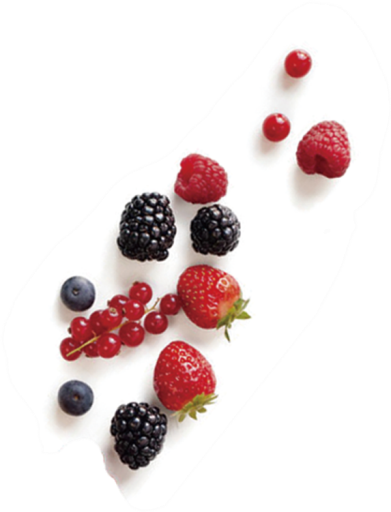 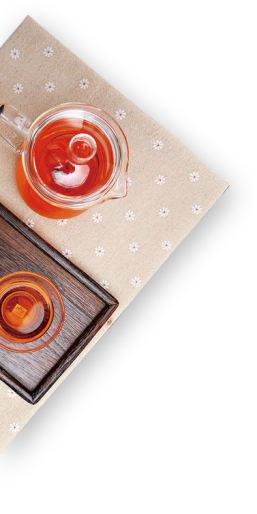 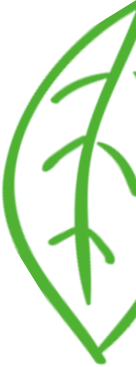 餐饮招商商业计划书
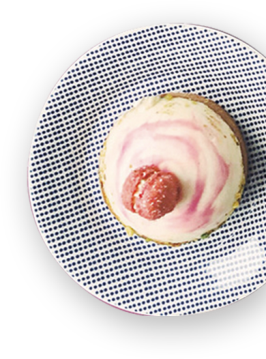 By faith I mean a vision of good one cherishes and the enthusiasm that pushes one to seek its fulfillment regardless of obstacles. By faith I By faith I mean a vision of good one cherishes and the enthusiasm that pushes one to seek its fulfillment regardless of obstacles. By faith I
设计师
PPT818
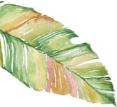 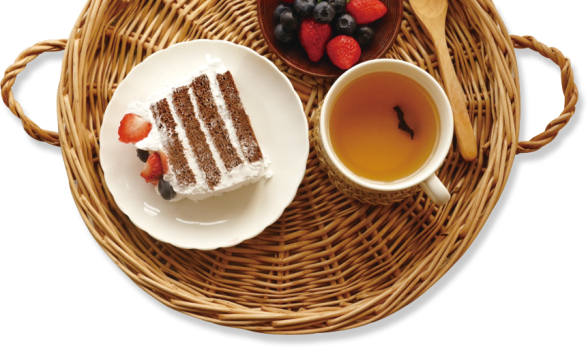 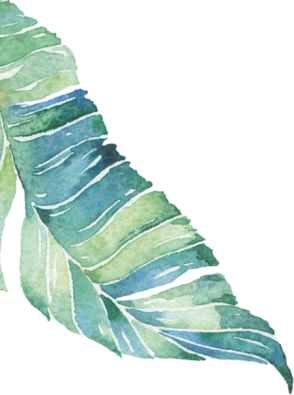 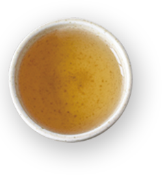 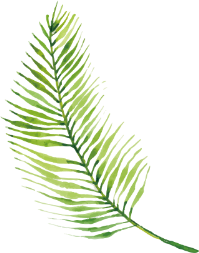 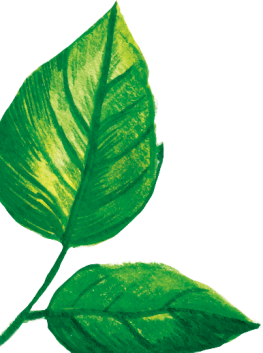 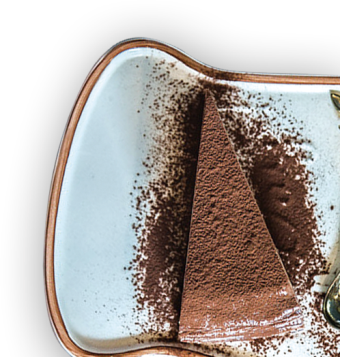 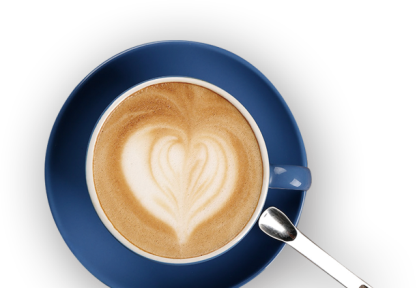 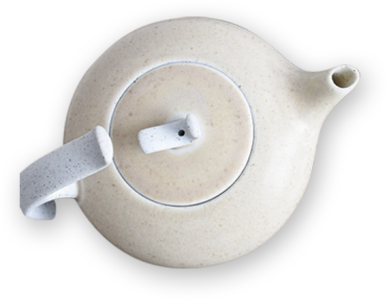 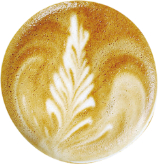 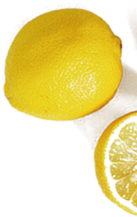 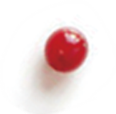 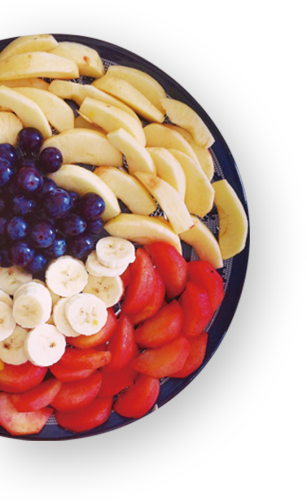 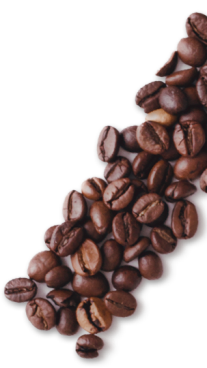 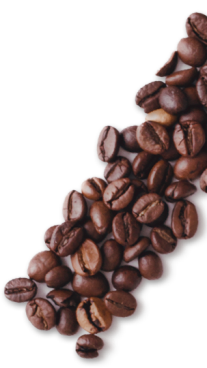 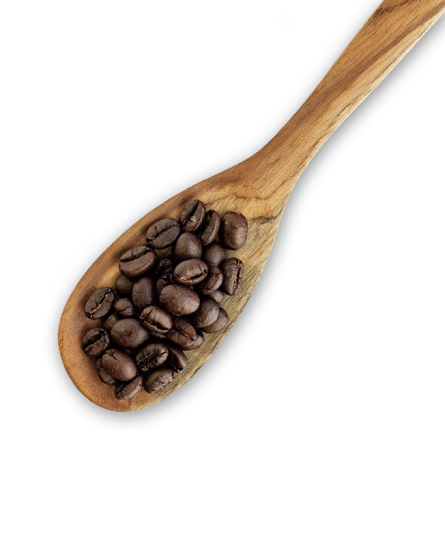 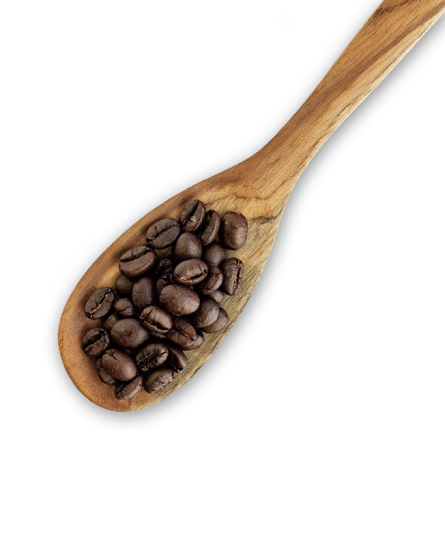 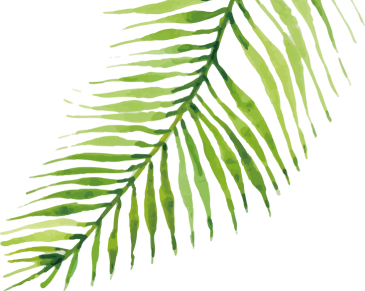 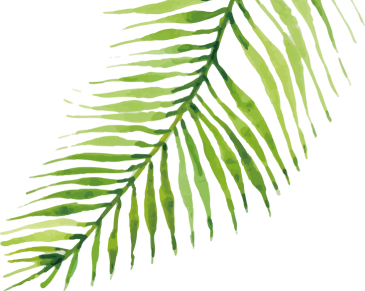 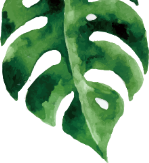 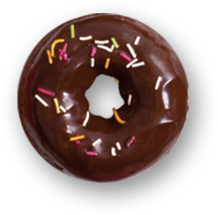 目
录
CONTENTS
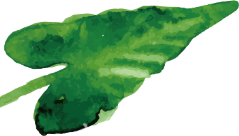 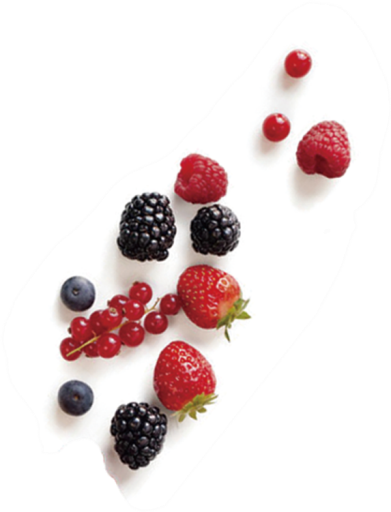 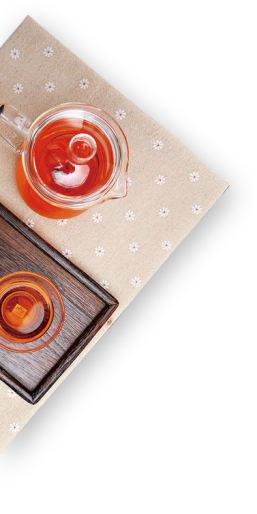 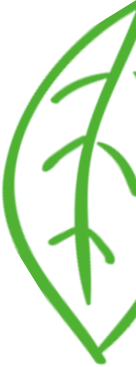 01
公司简介
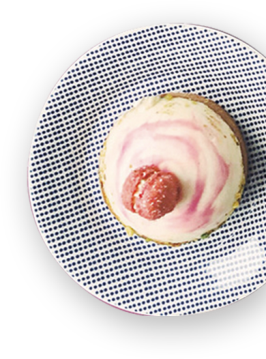 02
项目介绍
03
产品运营
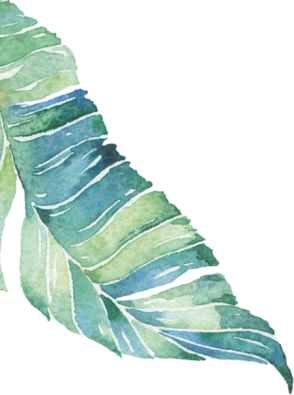 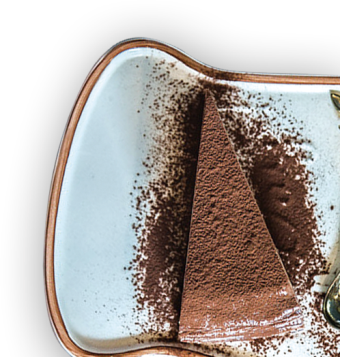 04
发展规划
05
融资需求
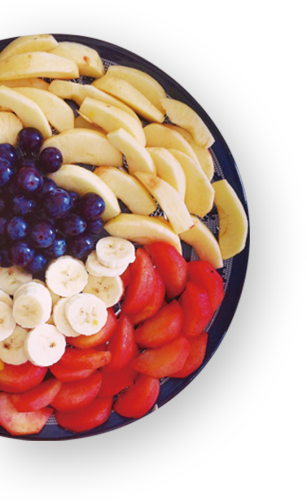 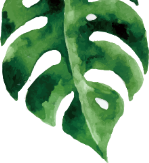 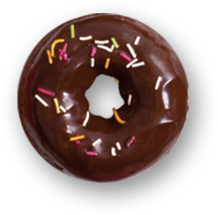 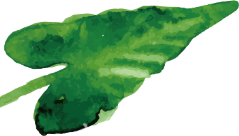 1
公司简介
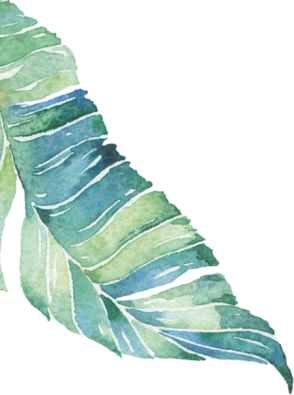 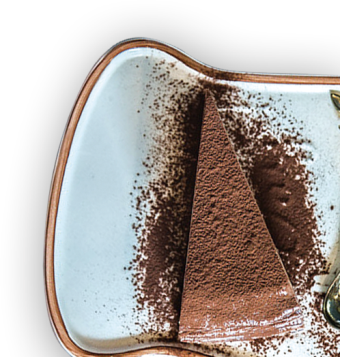 请替换文字内容，点击添加相关标题文字
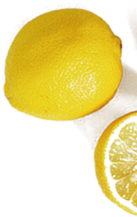 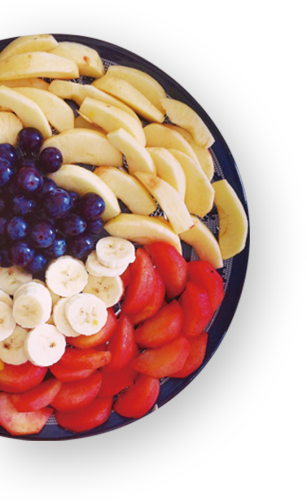 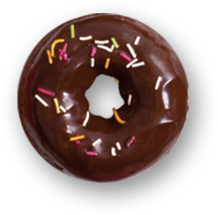 公司发展历程
Lorem ipsum dolor amet, consectetur adipiscing elit. Proin cursus ligula
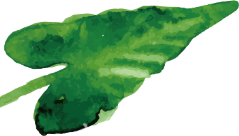 Write Your Title
2011
Lorem ipsum dolor amet, consectetur 
elit. Proin cursus ligula eget vestibulum porta
Duis eget lectus varius, venenatis ligula
Write Your Title
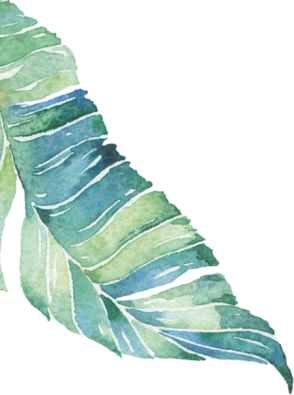 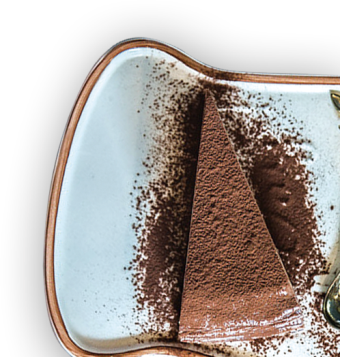 2012
Lorem ipsum dolor amet, consectetur 
elit. Proin cursus ligula eget vestibulum porta
Duis eget lectus varius, venenatis ligula
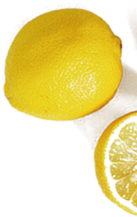 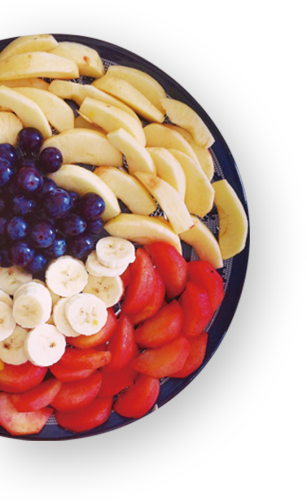 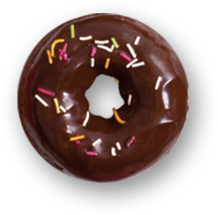 Write Your Title
2013
Lorem ipsum dolor amet, consectetur 
elit. Proin cursus ligula eget vestibulum porta
Duis eget lectus varius, venenatis ligula
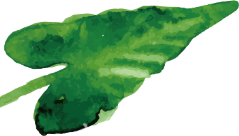 Write Your Title
2014
Lorem ipsum dolor amet, consectetur 
elit. Proin cursus ligula eget vestibulum porta
Duis eget lectus varius, venenatis ligula
Write Your Title
2015
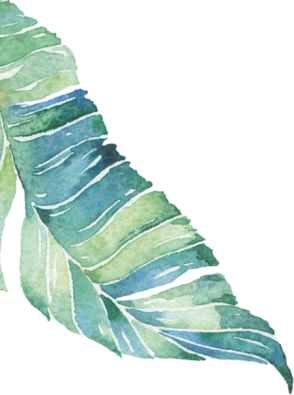 Lorem ipsum dolor amet, consectetur 
elit. Proin cursus ligula eget vestibulum porta
Duis eget lectus varius, venenatis ligula
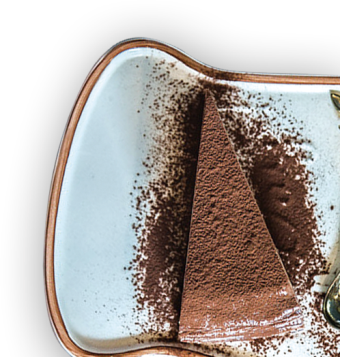 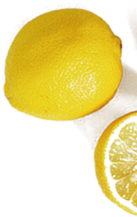 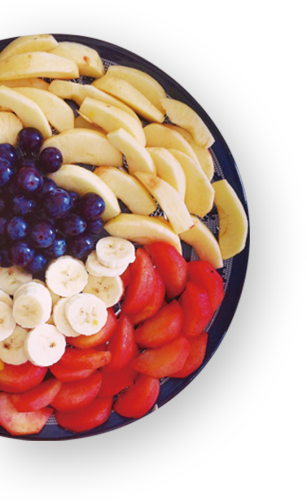 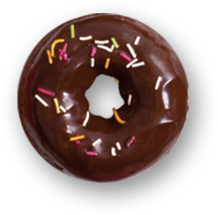 Write Your Title
2016
Lorem ipsum dolor amet, consectetur 
elit. Proin cursus ligula eget vestibulum porta
Duis eget lectus varius, venenatis ligula
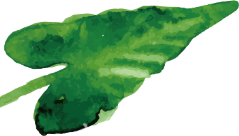 Write Your Title
2017
Lorem ipsum dolor amet, consectetur 
elit. Proin cursus ligula eget vestibulum porta
Duis eget lectus varius, venenatis ligula
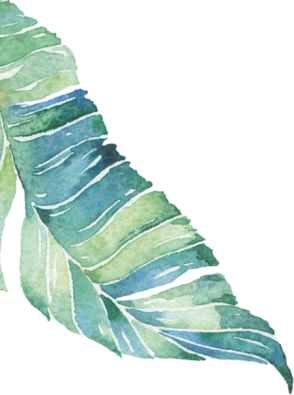 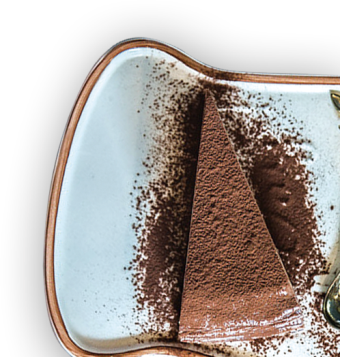 The End
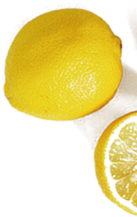 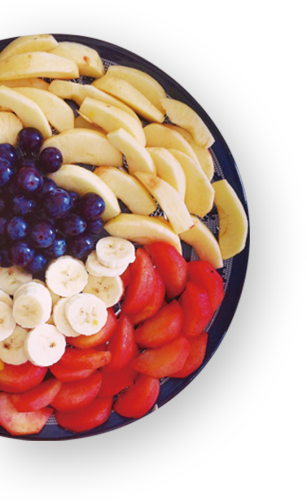 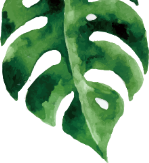 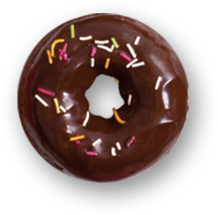 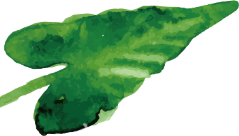 2
项目介绍
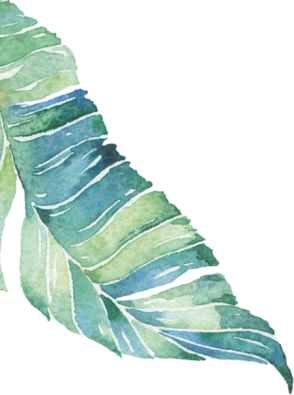 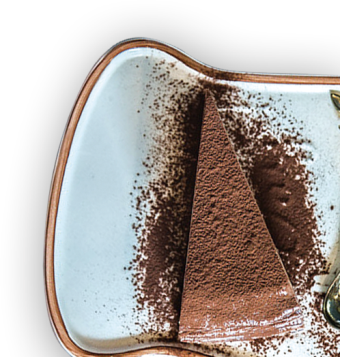 请替换文字内容，点击添加相关标题文字
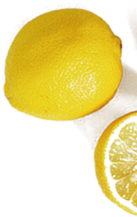 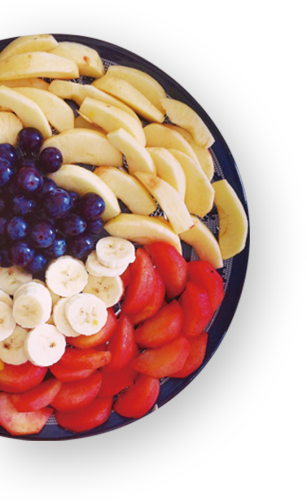 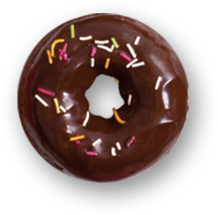 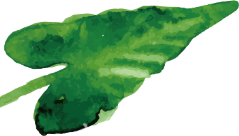 2012
2013
2014
项目01
项目02
项目03
Lorem ipsum dolor amet
consectetur adipiscing elit roin
cursus ligula.
Lorem ipsum dolor amet
consectetur adipiscing elit roin
cursus ligula.
Lorem ipsum dolor amet
consectetur adipiscing elit roin
cursus ligula.
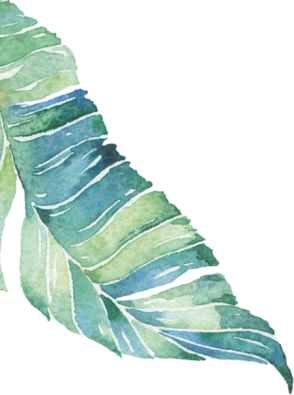 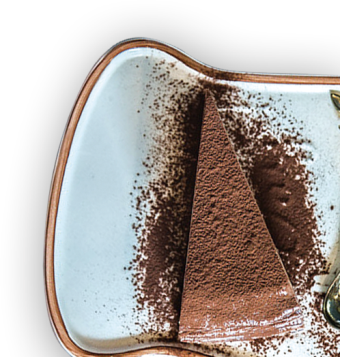 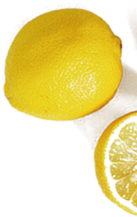 行业PPT模板http://www.1ppt.com/hangye/
我们的团队
Lorem ipsum dolor amet, consectetur adipiscing elit. Proin cursus ligula
Selena Gomez
Designer
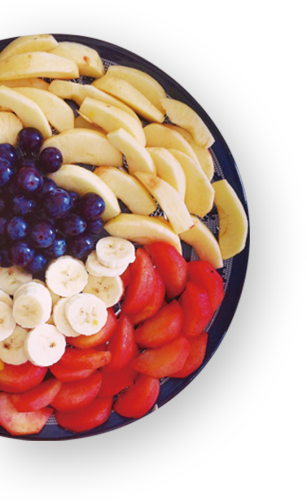 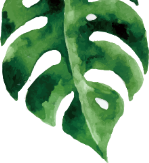 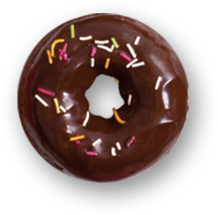 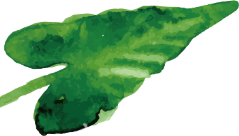 公司产品
Write Your Title
Lorem ipsum dolor amet, consectetur adipiscing 
elit. Proin cursus ligula eget vestibulum porta. Duis 
eget lectus varius, venenatis ligula et, suscipit massa. 
Donec mollis fermentum mi nec.
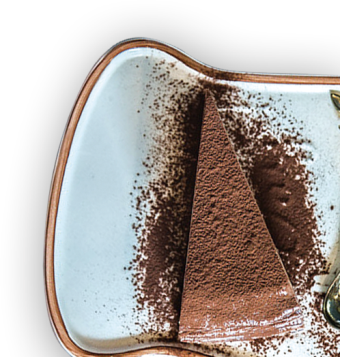 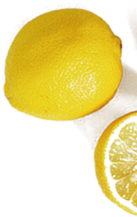 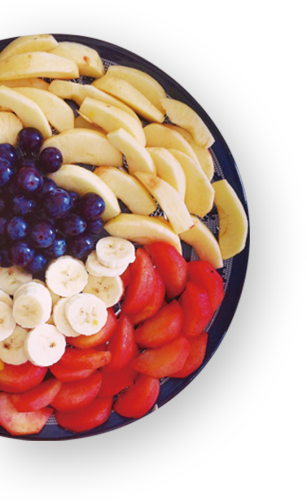 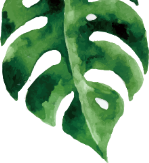 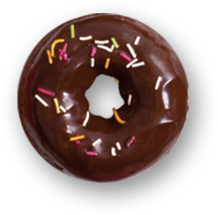 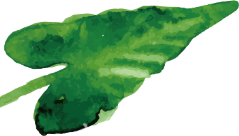 3
产品运营
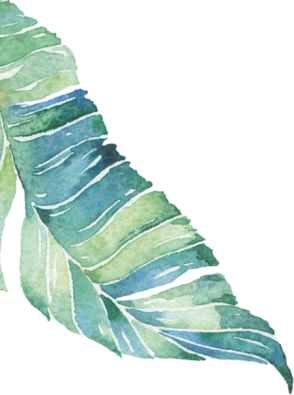 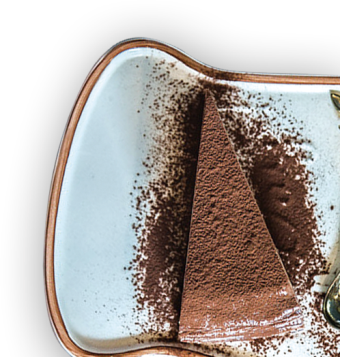 请替换文字内容，点击添加相关标题文字
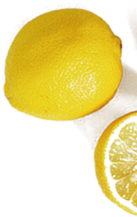 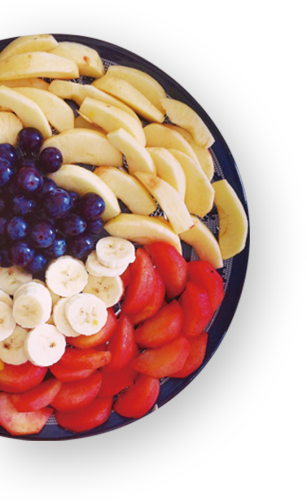 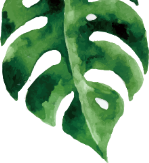 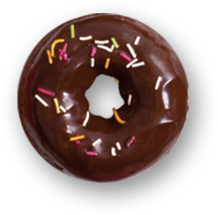 产品运营
Lorem ipsum dolor amet, consectetur adipiscing elit. Proin cursus ligula
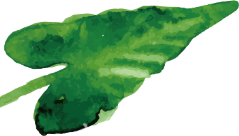 运营思路
运营思路
运营思路
Lorem ipsum dolor amet, consect 
adipiscing elit. Proin cursus ligula 
eget vestibu porta.
Lorem ipsum dolor amet, consect 
adipiscing elit. Proin cursus ligula 
eget vestibu porta.
Lorem ipsum dolor amet, consect 
adipiscing elit. Proin cursus ligula 
eget vestibu porta.
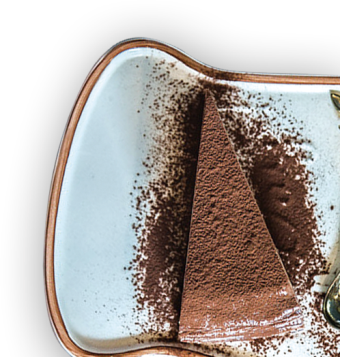 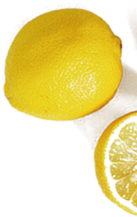 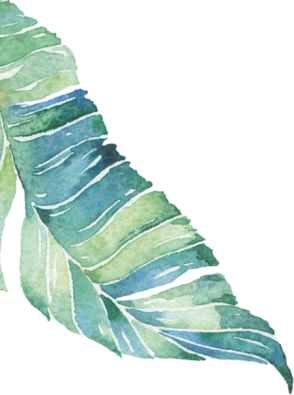 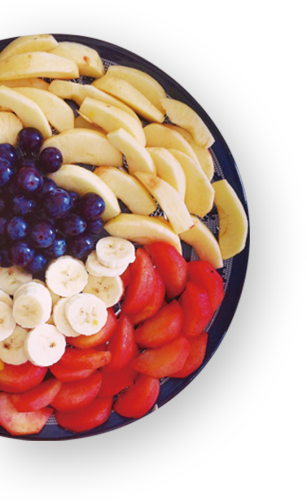 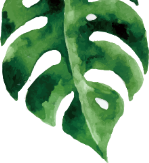 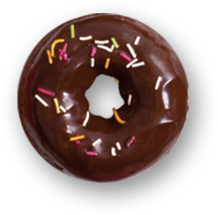 产品运营
Lorem ipsum dolor amet, consectetur adipiscing elit. Proin cursus ligula
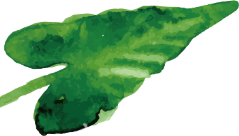 如何运营
怎么运营
如何保持
Lorem ipsum dolor amet, consect 
adipiscing elit. Proin cursus ligula 
eget vestibu porta.
Lorem ipsum dolor amet, consect 
adipiscing elit. Proin cursus ligula 
eget vestibu porta.
Lorem ipsum dolor amet, consect 
adipiscing elit. Proin cursus ligula 
eget vestibu porta.
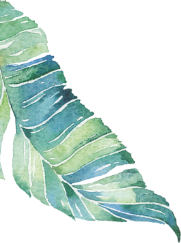 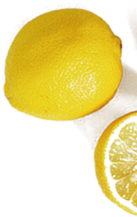 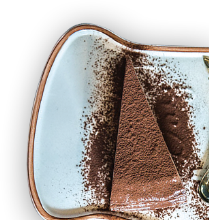 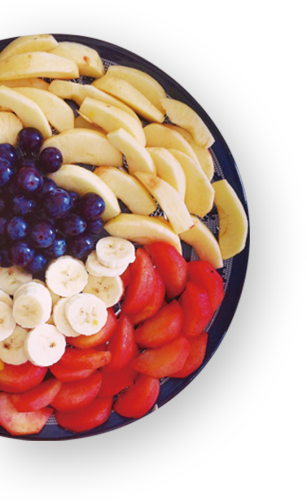 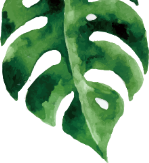 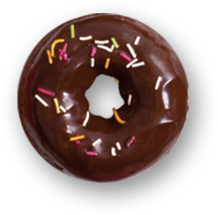 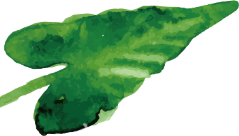 产品运营
Write Your Title
Lorem ipsum dolor amet, consectetur adipiscing 
elit. Proin cursus ligula eget vestibulum porta. Duis 
eget lectus varius, venenatis ligula et, suscipit massa 
Donec mollis fermentum mi nec.
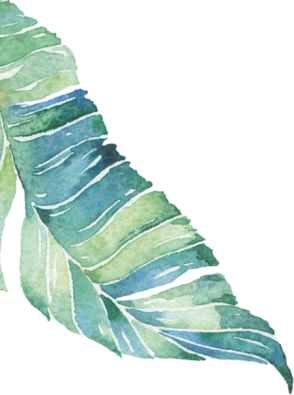 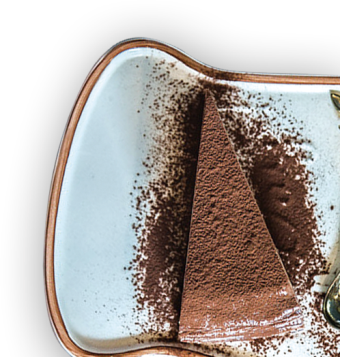 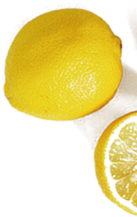 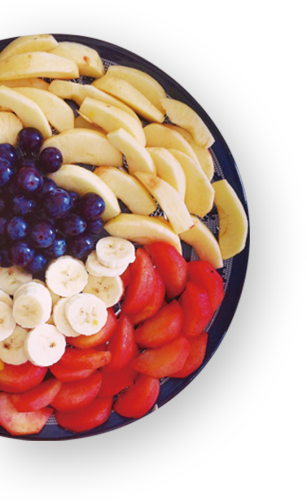 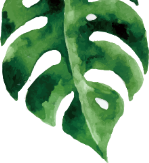 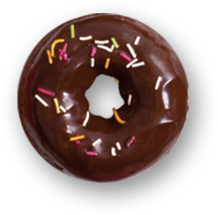 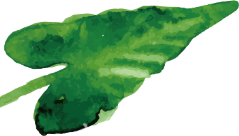 运营的解决方案
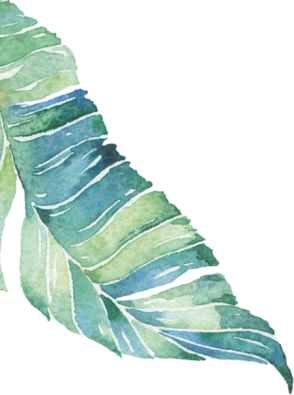 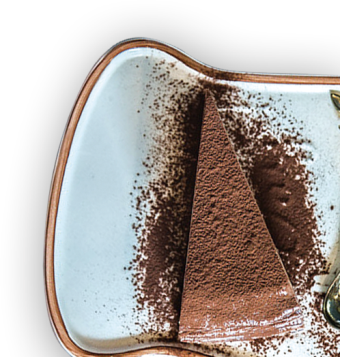 Lorem ipsum dolor sit amet, consectetur adipiscing elit. Nulla malesuada ultrices consectetur. Donec est arcu
pretium id nisl quis, blandit semper dolor. Aliquam vitae neque urna.
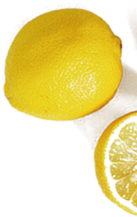 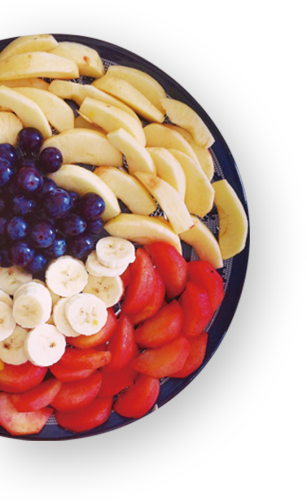 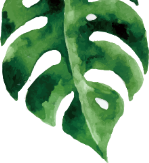 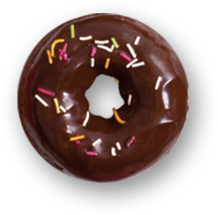 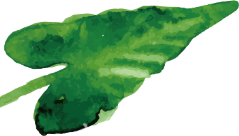 4
发展规划
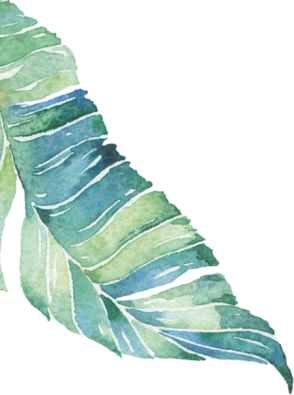 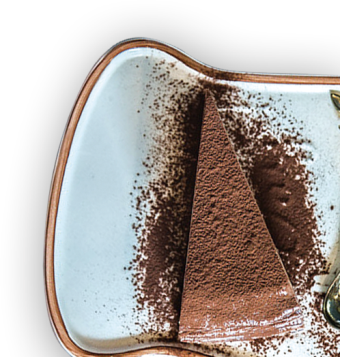 请替换文字内容，点击添加相关标题文字
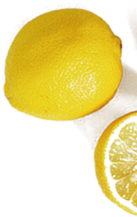 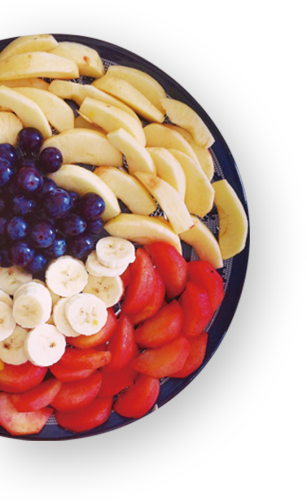 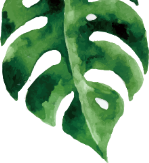 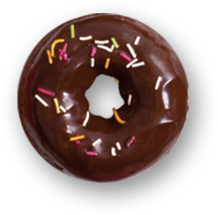 发展规划
Lorem ipsum dolor amet, consectetur adipiscing elit. Proin cursus ligula
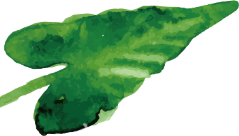 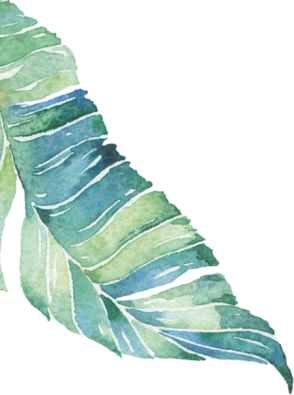 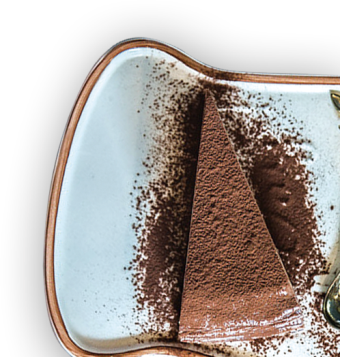 Lorem ipsum dolor amet, consectetur adipiscing elit. Proin cursus ligula eget vestibulum porta. Duis eget lectus varius
venenatis ligula et, suscipit massa. Donec mollis fermentum mi nec.
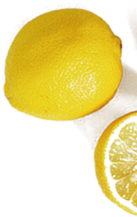 我们的
团队规划
Write Your Title
Lorem ipsum dolor amet, consectetur adipiscing 
elit. Proin cursus ligula eget vestibulum porta. Duis 
eget lectus varius, venenatis ligula et, suscipit massa 
Donec mollis fermentum mi nec.
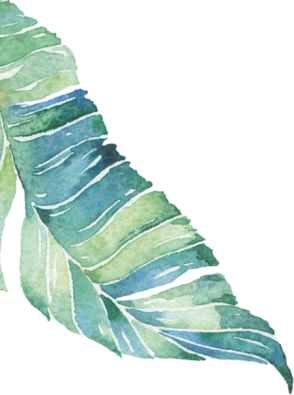 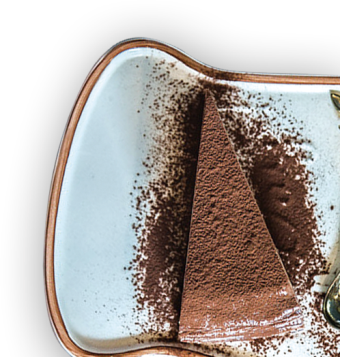 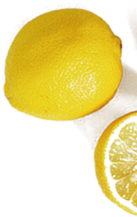 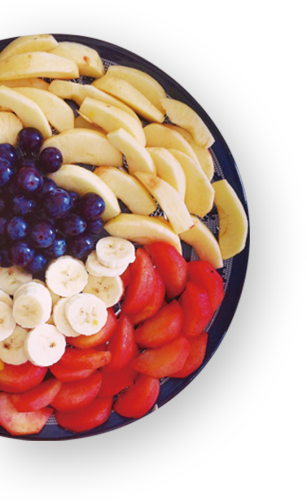 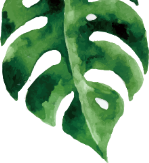 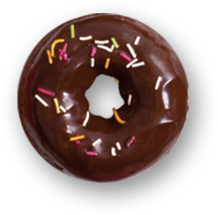 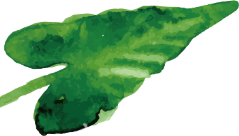 我们的规划
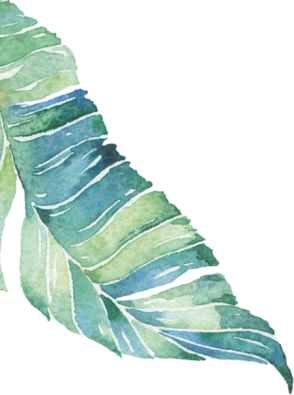 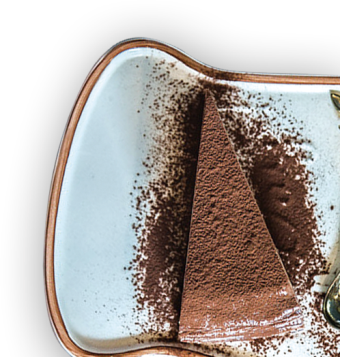 Lorem ipsum dolor sit amet, consectetur adipiscing elit. Nulla malesuada ultrices consectetur. Donec est arcu
pretium id nisl quis, blandit semper dolor. Aliquam vitae neque urna.
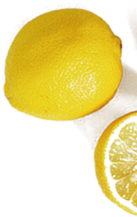 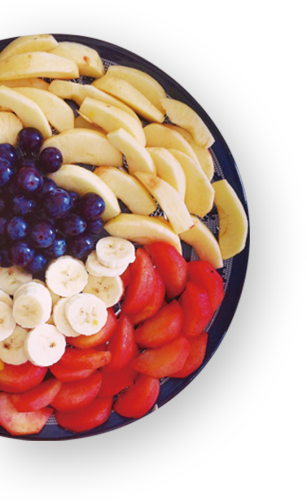 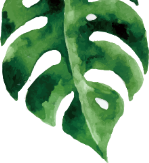 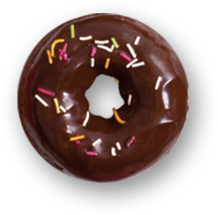 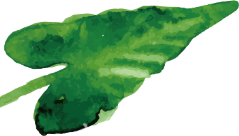 规划的效果预测
Write Your Title
Lorem ipsum dolor amet, consectetur adipiscing 
elit. Proin cursus ligula eget vestibulum porta. Duis 
eget lectus varius, venenatis ligula et, suscipit massa. 
Donec mollis fermentum mi nec.
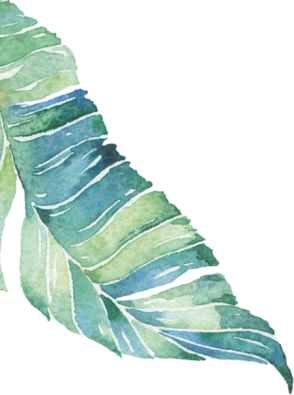 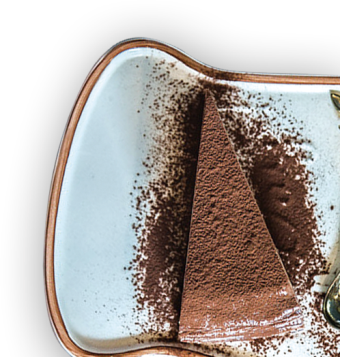 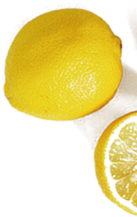 规划01
Lorem ipsum dolor amet, consectetur 
adipiscing elit roin cursus ligula.
我们的规划
规划02
Lorem ipsum dolor amet, consectetur 
adipiscing elit roin cursus ligula.
Lorem ipsum dolor amet consectetur adipiscing elit Proin cursus ligula.
规划03
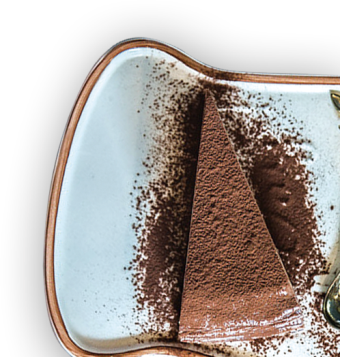 Lorem ipsum dolor amet, consectetur 
adipiscing elit roin cursus ligula.
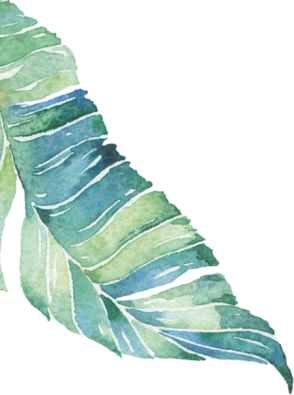 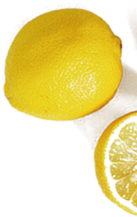 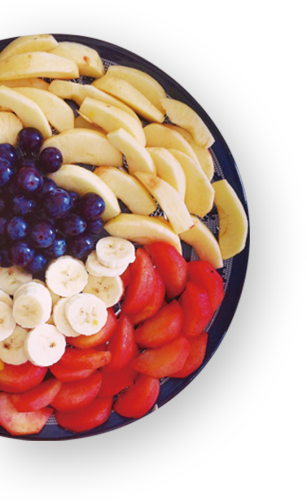 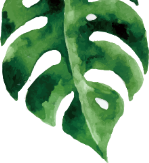 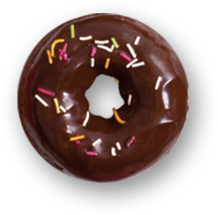 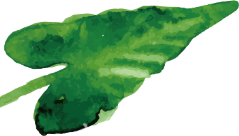 5
融资需求
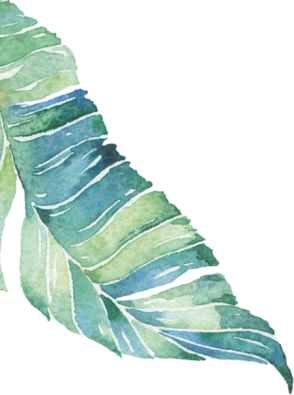 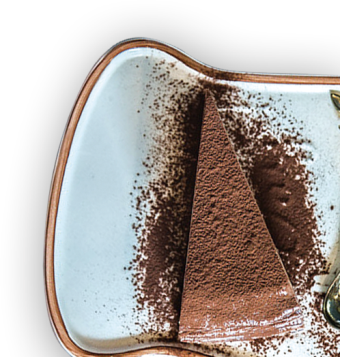 请替换文字内容，点击添加相关标题文字
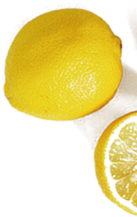 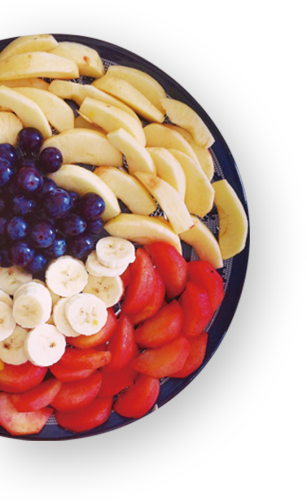 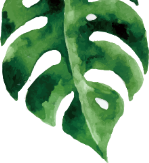 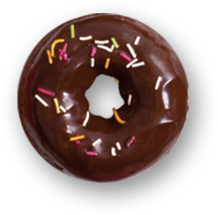 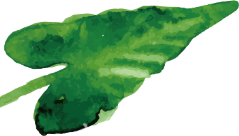 融资需求
Write Your Title
Lorem ipsum dolor amet, consectetur adipiscing 
elit. Proin cursus ligula eget vestibulum porta. Duis 
eget lectus varius, venenatis ligula et, suscipit massa. 
Donec mollis fermentum mi nec.
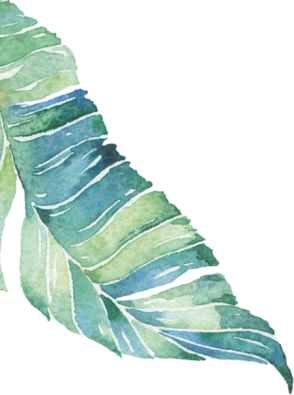 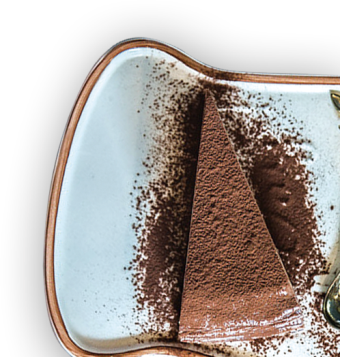 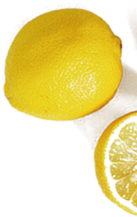 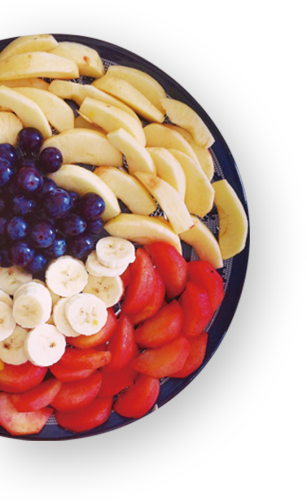 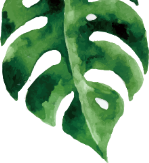 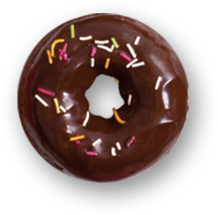 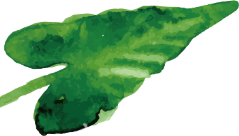 融资使用
Write Your Title
Lorem ipsum dolor amet, consectetur adipiscing 
elit. Proin cursus ligula eget vestibulum porta. Duis 
eget lectus varius, venenatis ligula et, suscipit massa. 
Donec mollis fermentum mi nec.
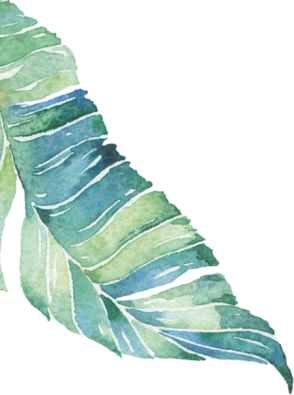 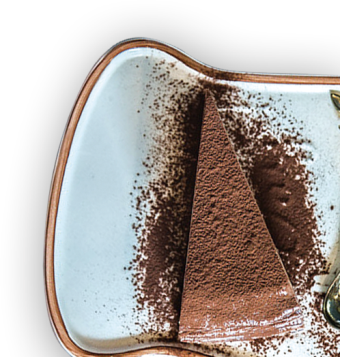 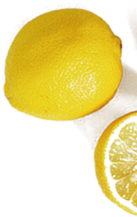 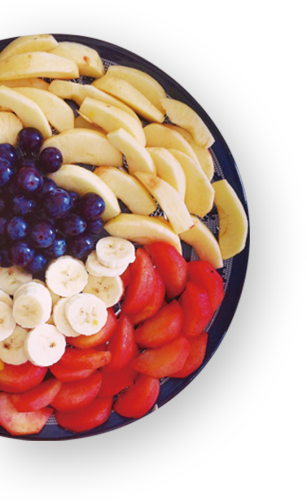 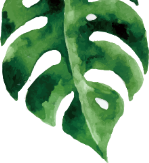 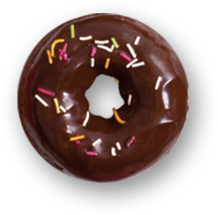 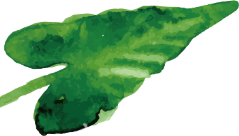 谢谢您的欣赏
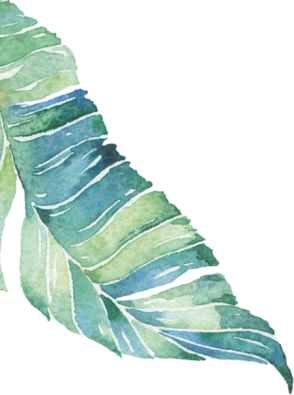 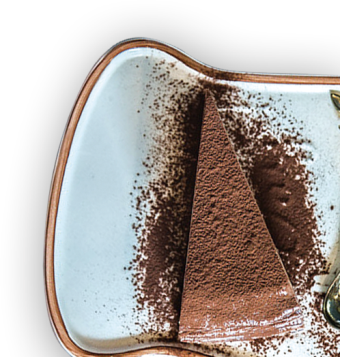 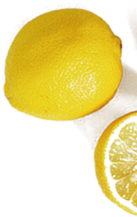